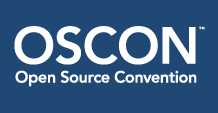 No Callbacks, No Threads & Ruby 1.9
async & co-operative web-servers
Ilya Grigorik
@igrigorik
Reactor Pattern
Review: 
State of the art
Async Primitives
Callbacks & Fibers
Async Rails?
require "active_record”
 
ActiveRecord::Base.establish_connection(
  :adapter => "mysql",
  :username => "root",
  :database => "database",
  :pool => 5
)
 
threads = []
10.times do |n| 
  threads <<  Thread.new {
    ActiveRecord::Base.connection_pool.with_connection do |conn|
      res = conn.execute("select sleep(1)")
    end
  }
end
 
threads.each { |t| t.join }
The “Experiment”
vanilla everything…
require "active_record”
 
ActiveRecord::Base.establish_connection(
  :adapter => "mysql",
  :username => "root",
  :database => "database",
  :pool => 5
)
 
threads = []
10.times do |n| 
  threads <<  Thread.new {
    ActiveRecord::Base.connection_pool.with_connection do |conn|
      res = conn.execute("select sleep(1)")
    end
  }
end
 
threads.each { |t| t.join }
5 shared connections
# time ruby activerecord-pool.rb
#
# real    0m10.663s
# user    0m0.405s
# sys     0m0.201s
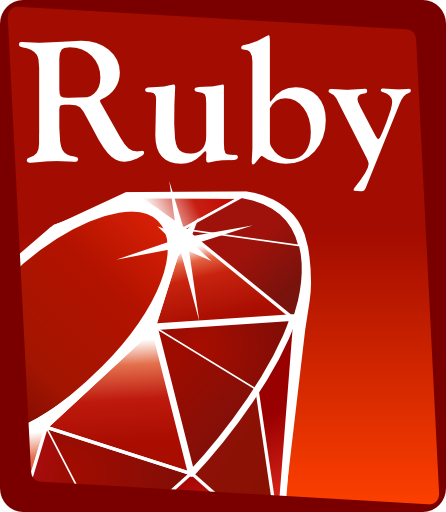 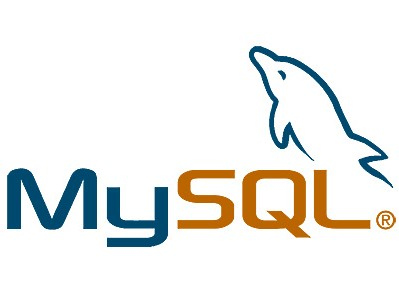 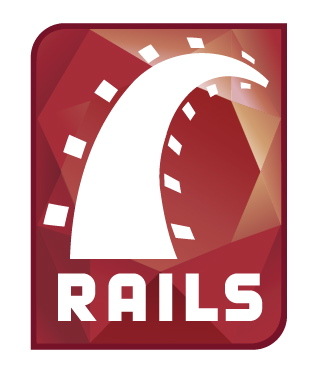 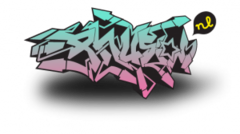 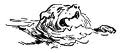 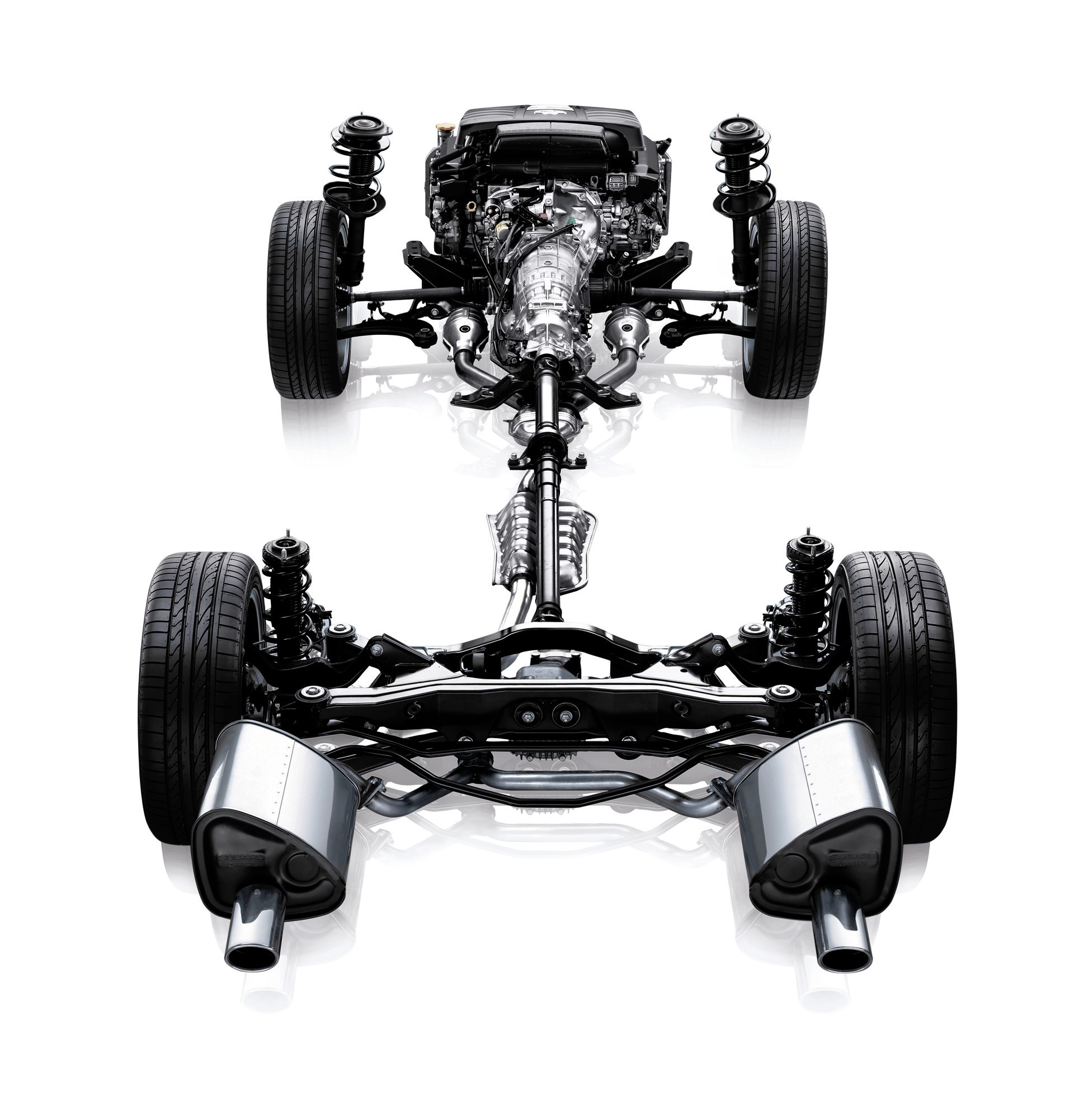 BHP
% power 
    loss
WHP
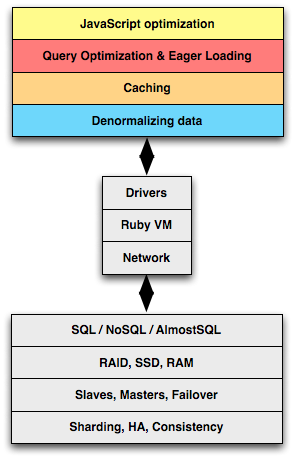 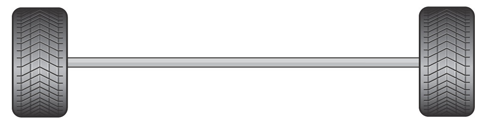 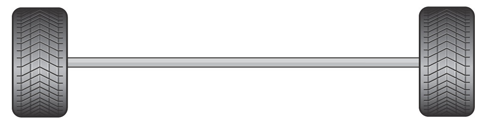 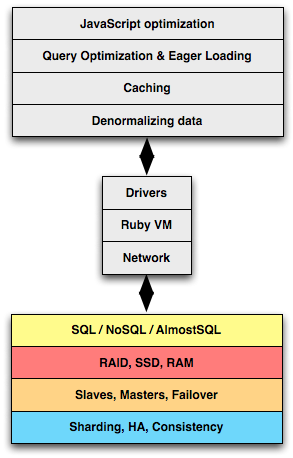 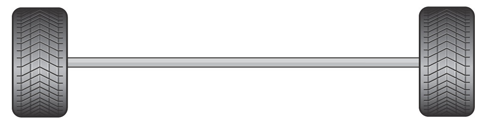 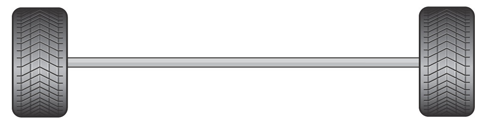 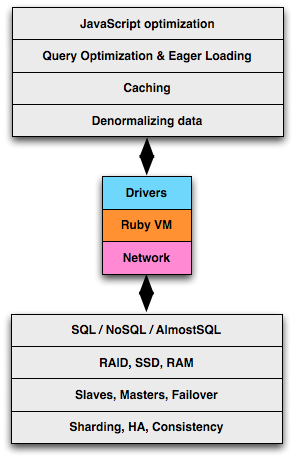 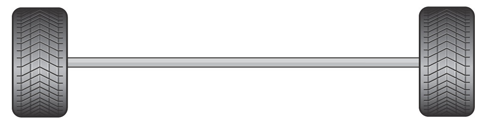 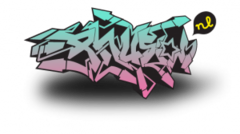 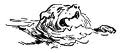 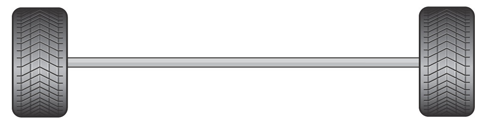 Mongo
Couch
MySQL
PSQL
…
Drivers
Threads
Ruby VM
GIL
Fibers
…
Network
Mongrel
Unicorn
Passenger
…
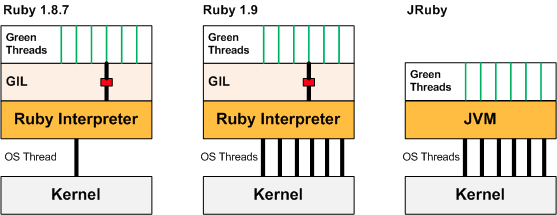 Global Interpreter Lock is a mutual exclusion lock held by a programming language interpreter thread to avoid sharing code that is not thread-safe with other threads. 

There is always one GIL for one interpreter process.
Concurrency is a myth in Ruby
(with a few caveats, of course)
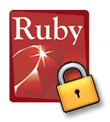 http://bit.ly/ruby-gil
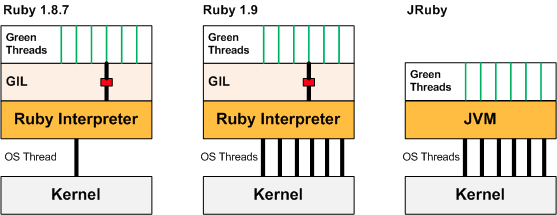 N-M thread pool in Ruby 1.9…
Better but still the same problem!
Concurrency is a myth in Ruby
still no concurrency in Ruby 1.9
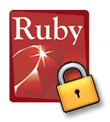 http://bit.ly/ruby-gil
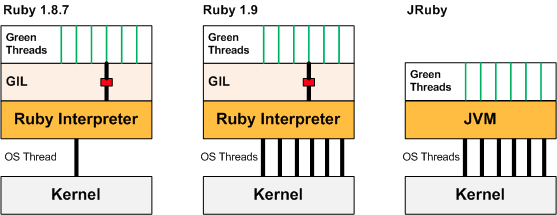 Concurrency is a myth in Ruby
still no parallelism in Ruby 1.9
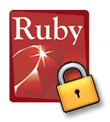 http://bit.ly/ruby-gil
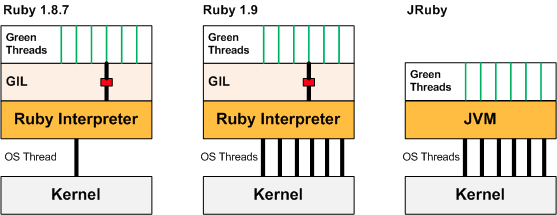 Blocks entire
Ruby VM
Not as bad, but
avoid it still..
Avoid locking interpreter threads at all costs
let’s say you’re writing an extension…
Drivers
Ruby VM
Network
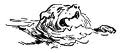 WEBRick
Mongrel made Rails viable
still powers a lot of Rails apps today
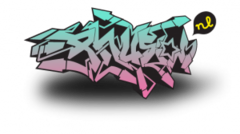 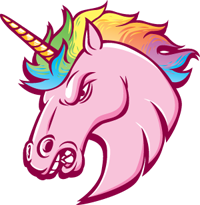 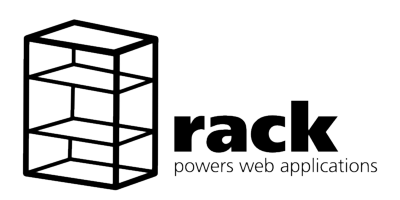 Rails rediscovers Apache
the worker/forker model…
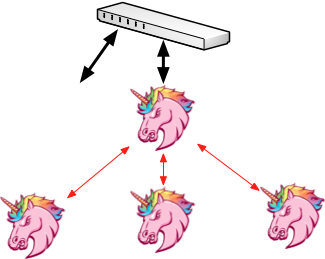 *nix IPC is fast!
…
Full Ruby VM
An exclusive Ruby VM for EACH request
am I the only one who thinks this is terrible?
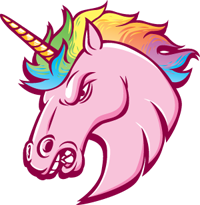 “Does not care if your application is thread-safe or not, workers all run within their own isolated address space and only serve one client at a time for maximum robustness.”
Robustness? That sounds like a bug.
An exclusive Ruby VM for EACH request
am I the only one who thinks this is terrible?
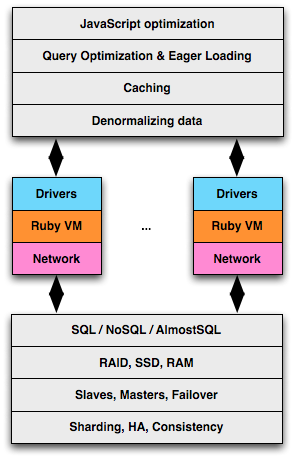 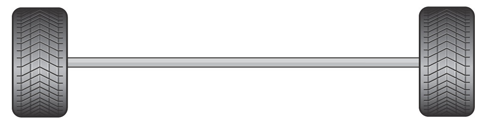 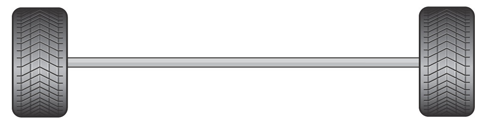 …?
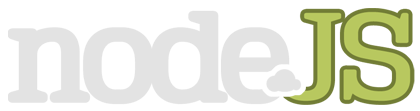 Node imposes the full-stack requirements
Node imposes async drivers
Node imposes async frameworks

*Surprise*: Node is “fast”
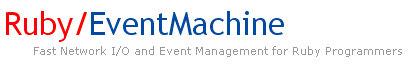 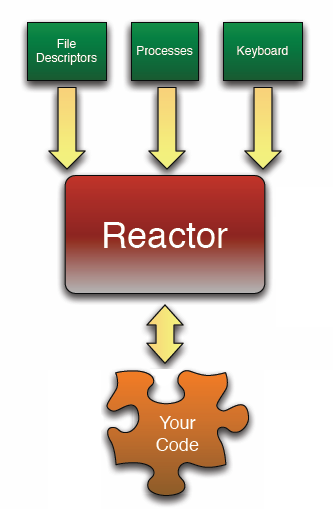 =
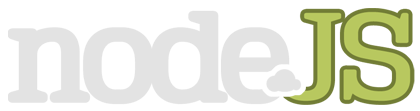 I’ll take Ruby over JS
gem install eventmachine
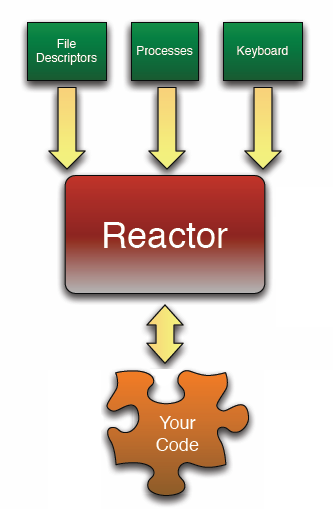 p "Starting"EM.run do  p "Running in EM reactor"endp ”won’t get here"
while true do
       timersnetwork_ioother_io
   end
EventMachine Reactor
concurrency without thread
gem install em-mysqlplus
EventMachine.run do

  conn = EventMachine::MySQL.new(:host => 'localhost')
  query = conn.query("select sleep(1)")
  
  query.callback { |res| p res.all_hashes }
  query.errback  { |res| p res.all_hashes }

  puts ”executing…”

end
callback fired 1s after “executing”
# > ruby em-mysql-test.rb
#
# executing…
# [{"sleep(1)"=>"0"}]
em-mysqlplus: example
async MySQL driver
Non-blocking IO requires non-blocking drivers:
AMQP                       http://github.com/tmm1/amqp
MySQLPlus               http://github.com/igrigorik/em-mysqlplus 
Memcached             http://github.com/astro/remcached 
DNS                            http://github.com/astro/em-dns 
Redis                          http://github.com/madsimian/em-redis 
MongoDB                 http://github.com/tmm1/rmongo 
HTTPRequest           http://github.com/igrigorik/em-http-request 
WebSocket               http://github.com/igrigorik/em-websocket 
Amazon S3               http://github.com/peritor/happening 



And many others: 	
http://wiki.github.com/eventmachine/eventmachine/protocol-implementations
httpA = EventMachine::HttpRequest.new(URL).get
httpA.errback {
  # retry logic?
}

httpA.callback {
  Memcached.set(:key => URL, :value => httpA.response) { |response|
    case response[:status]
      when Memcached::Errors::NO_ERROR
        # That's good
      when Memcached::Errors::DISCONNECTED
        # Maybe stop filling the cache for now?
      else
        # What could've gone wrong?
    end
  }
}
http = get(url)
memc = save(url, http.response)

if memc.error?
  # That's good
else
  # Err?
end
accidental complexity
async is harder to manage
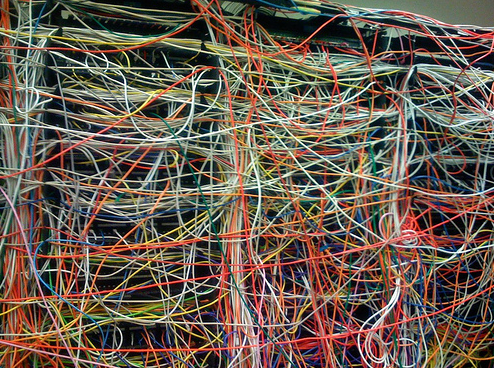 and this callback goes to…
We can do better than node.js
all the benefits of evented code without the drawbacks
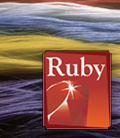 Ruby 1.9 Fibers are a means of creating code blocks which can be paused and resumed by our application (think lightweight threads, minus the thread scheduler and less overhead).
f = Fiber.new {
  while true do
    Fiber.yield "Hi”
  end
}

p f.resume  # => Hi
p f.resume  # => Hi
p f.resume  # => Hi
Manual / cooperative scheduling!
Ruby 1.9 Fibers
and cooperative scheduling
http://bit.ly/d2hYw0
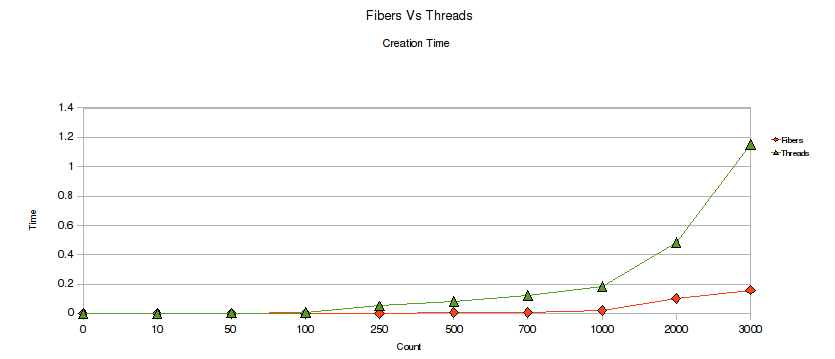 Fibers vs Threads: creation time much lower
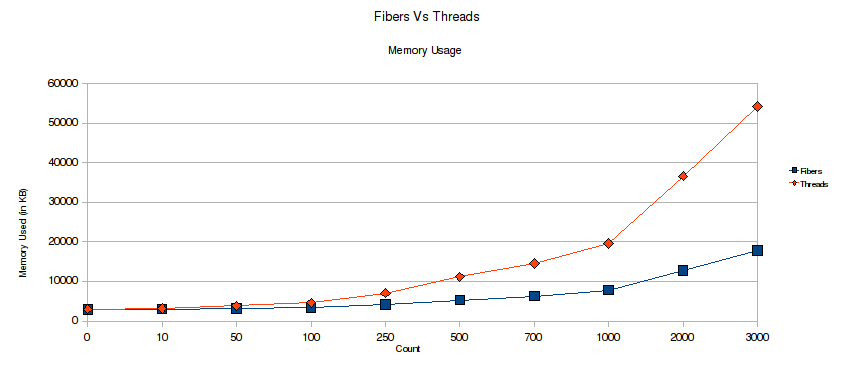 Fibers vs Threads: memory usage is much lower
Ruby 1.9 Fibers
and cooperative scheduling
http://bit.ly/aesXy5
def query(sql)
  f = Fiber.current
  conn = EventMachine::MySQL.new(:host => 'localhost')
 
  q = conn.query(sql)
 
  c.callback { f.resume(conn) }
  c.errback  { f.resume(conn) }
 
  return Fiber.yield
end
 
EventMachine.run do
  Fiber.new {
    
    res = query('select sleep(1)')
    puts "Results: #{res.fetch_row.first}"
    
  }.resume
end
Exception, async!
Untangling Evented Code with Fibers
http://bit.ly/d2hYw0
def query(sql)
  f = Fiber.current
  conn = EventMachine::MySQL.new(:host => 'localhost')
 
  q = conn.query(sql)
 
  c.callback { f.resume(conn) }
  c.errback  { f.resume(conn) }
 
  return Fiber.yield
end
 
EventMachine.run do
  Fiber.new {
    
    res = query('select sleep(1)')
    puts "Results: #{res.fetch_row.first}"
    
  }.resume
end
1. Wrap into a continuation
Untangling Evented Code with Fibers
http://bit.ly/d2hYw0
def query(sql)
  f = Fiber.current
  conn = EventMachine::MySQL.new(:host => 'localhost')
 
  q = conn.query(sql)
 
  c.callback { f.resume(conn) }
  c.errback  { f.resume(conn) }
 
  return Fiber.yield
end
 
EventMachine.run do
  Fiber.new {
    
    res = query('select sleep(1)')
    puts "Results: #{res.fetch_row.first}"
    
  }.resume
end
2. Pause the continuation
Untangling Evented Code with Fibers
http://bit.ly/d2hYw0
def query(sql)
  f = Fiber.current
  conn = EventMachine::MySQL.new(:host => 'localhost')
 
  q = conn.query(sql)
 
  c.callback { f.resume(conn) }
  c.errback  { f.resume(conn) }
 
  return Fiber.yield
end
 
EventMachine.run do
  Fiber.new {
    
    res = query('select sleep(1)')
    puts "Results: #{res.fetch_row.first}"
    
  }.resume
end
3. Resume the continuation
Untangling Evented Code with Fibers
http://bit.ly/d2hYw0
Good news, you don’t even have to muck around with Fibers!
gem install em-synchrony
http://github.com/igrigorik/em-synchrony
Fiber aware connection pool with sync/async query support
 Multi request interface which accepts any callback enabled client 
 Fibered iterator to allow concurrency control & mixing of sync / async
 em-http-request: .get, etc are synchronous, while .aget, etc are async
 em-mysqlplus: .query is synchronous, while .aquery is async
 remcached: .get, etc, and .multi_* methods are synchronous
em-synchrony: simple evented programming
best of both worlds…
EventMachine.synchrony do

    multi = EventMachine::Synchrony::Multi.new

    multi.add :a, EventMachine::HttpRequest.new(url1).aget
    multi.add :b, EventMachine::HttpRequest.new(url2).apost

    res = multi.perform

    p “No callbacks, and parallel HTTP requests!"
    p res

    EventMachine.stop
end
Parallel IO with Fibers
multi interface example
Persistent connections
EventMachine.synchrony do

    db = EventMachine::Synchrony::ConnectionPool.new(size: 2) do
        EventMachine::MySQL.new(host: "localhost")
    end

    multi = EventMachine::Synchrony::Multi.new
    multi.add :a, db.aquery("select sleep(1)")
    multi.add :b, db.aquery("select sleep(1)")
    res = multi.perform

    EventMachine.stop
end
Fiber Pools
accessing shared services
EM.synchrony do

    concurrency = 2
    urls = ['http://url.1.com', 'http://url2.com']

    results = EM::Synchrony::Iterator.new(urls, concurrency).map do |url, iter|

        http = EventMachine::HttpRequest.new(url).aget
        http.callback { iter.return(http) }

    end

    p results # all completed requests
    
    EventMachine.stop
end
Explicit iterators
.each, .map, .inject, …
asynchronous iterators
EM.synchrony do

  result = EM::Synchrony.sync EventMachine::HttpRequest.new(URL).get  
  p result

  EM.stop

end
Inline synchronization
Inline synchronization
ad-hoc synchronization
require "em-synchrony/em-mysqlplus"

EventMachine.synchrony do
    db = EventMachine::MySQL.new(host: "localhost")

    res = db.query("select sleep(1)")
    puts res

    EventMachine.stop
end
Async under the hood
Untangling Evented Code with Fibers
http://bit.ly/d2hYw0
require "em-synchrony/em-mysqlplus"

EventMachine.synchrony do
    db = EventMachine::MySQL.new(host: "localhost")

    res = db.query("select sleep(1)")
    puts res

    EventMachine.stop
end
Untangling Evented Code with Fibers
http://bit.ly/d2hYw0
Async web-stack in Ruby?
em-synchrony, connection pool, iterators…
Drivers
async-rack
Ruby VM
Fibers
Network
Thin
http://code.macournoyer.com/thin/
One VM, full concurrency, network-bound
Ruby 1.9, Fibers, Thin: in production!
git clone git://github.com/igrigorik/async-rails.git
database.yml
development:
  adapter: em_mysqlplus
  database: widgets
  pool: 5
  timeout: 5000
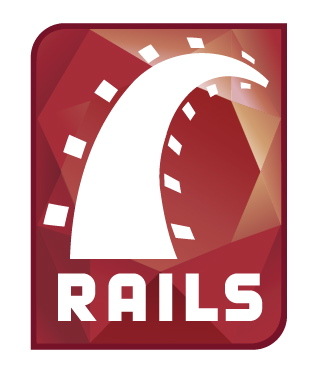 environment.rb
require 'em-activerecord’
require 'rack/fiber_pool'

# Run each request in a Fiber
config.middleware.use Rack::FiberPool
config.threadsafe!
Async Rails 3
with EventMachine & MySQL
thin –D start
class WidgetsController < ApplicationController
  def index
    Widget.find_by_sql("select sleep(1)")
    render :text => "Oh hai”
  end
end
ab –c 5 –n 10 http://127.0.0.1:3000/widgets
Server Software:        thin
Server Hostname:      127.0.0.1
Server Port:                 3000

Document Path:          /widgets/
Document Length:      6 bytes

Concurrency Level:      5
Time taken for tests:    2.210 seconds
Complete requests:     10
Failed requests:            0
Requests per second:  4.53 [#/sec] (mean)
Async DB!
Async Rails
with EventMachine & MySQL
http://gist.github.com/445603
concurrency       time
      75                  73.426
      60                  66.411
      50                  65.502
      40                  78.105
      30                  106.624
Async Rails
with EventMachine & MySQL
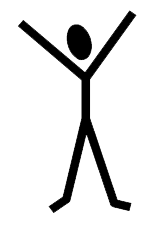 Async Rails 3 demo:
http://github.com/igrigorik/async-rails/
Fibers & Cooperative Scheduling in Ruby:
http://www.igvita.com/2009/05/13/fibers-cooperative-scheduling-in-ruby/
Untangling Evented Code with Ruby Fibers:
http://www.igvita.com/2010/03/22/untangling-evented-code-with-ruby-fibers/
EM-Synchrony:
http://github.com/igrigorik/em-synchrony
What do you think?